Doa Penjagaan Misi
Allah Bapa yang Maha Kuasa, Engkau mengasihi lebih daripada 200 juta rakyat Indonesia. Kami bersyukur kerana Engkau telah memakai misionari kami Ung Sing Ngiik untuk memperluaskan Kerajaan Allah  di Kalimantan melalui platform pendidikan. Kami berdoa agar visa baru untuk misionari kami akan cepat diluluskan. Kami mohon agar Tuhan menyertai gereja di Jakarta dan
1/2
Doa Penjagaan Misi
memberkati permohonan visa yang telah mereka serahkan kepada pihak kerajaan. Kami berdoa agar Bapa Surgawi  memelihara misionari Sing Ngiik, dia akan terus bertumbuh dalam rahmat Tuhan dan pengetahuan tentang Alkitab, dan dia terus mempunyai komitmen yang kuat untuk misi. Dalam nama Tuhan Yesus Kristus, Amin.
2/2
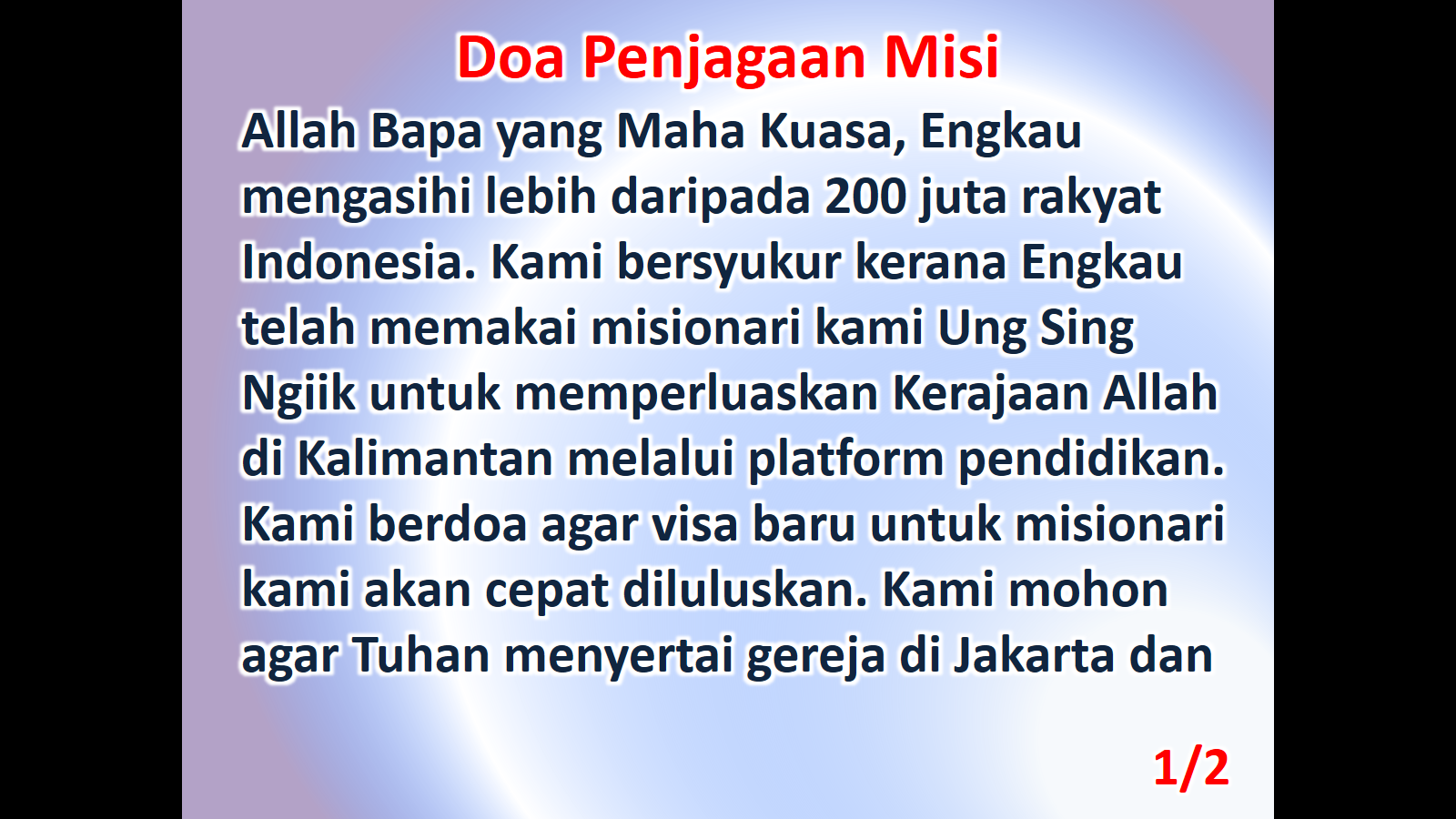 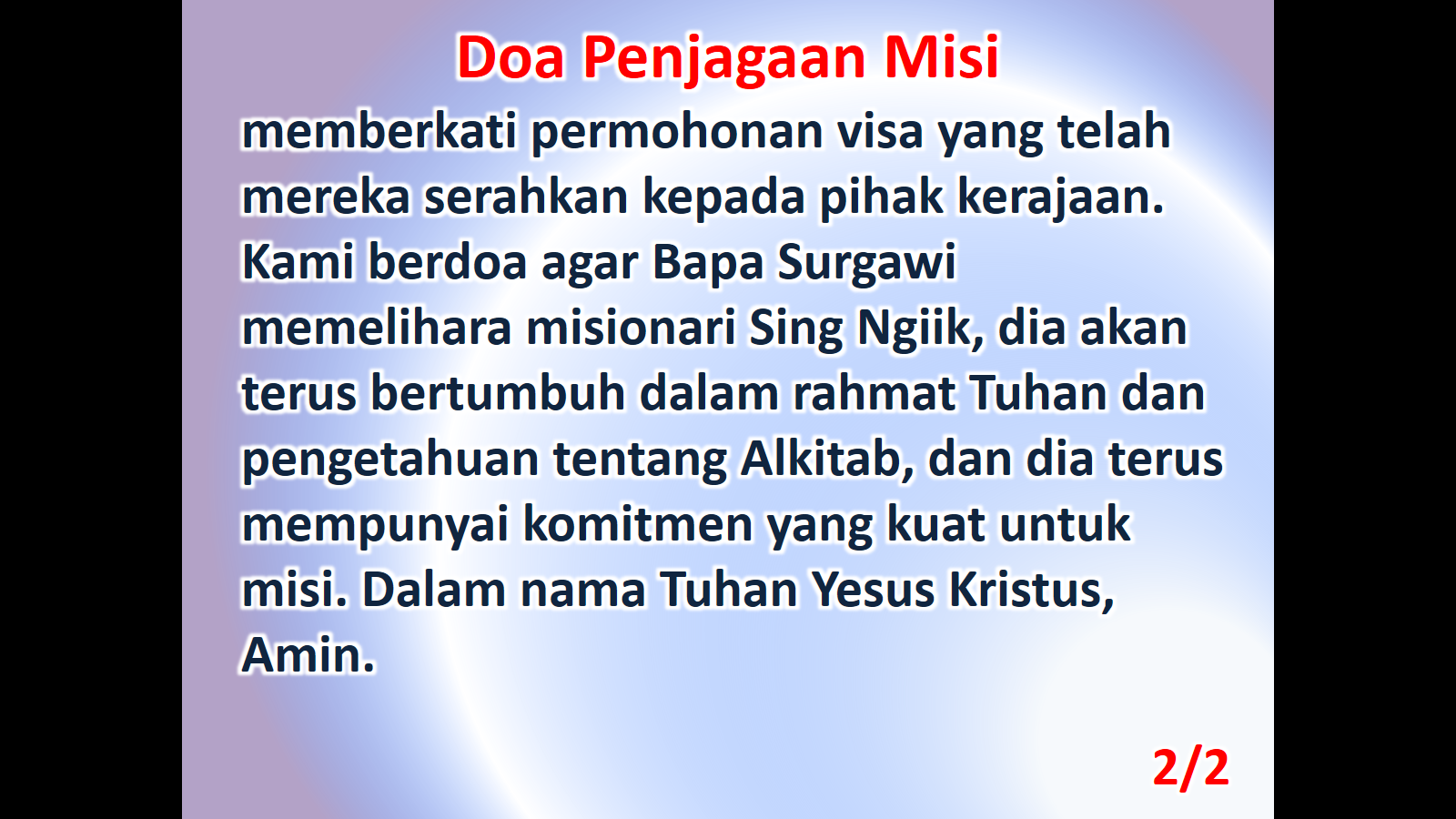